العبء الضريبي
عند فرض الضريبة فان اثرها الاول يقع على المكلف سواء بصفته مالكا لاصل من الاصول او دخلا او مشتريا لسعلة او خدمة , او قد ينتقل اثر الضريبة من المكلف الى الغير ,لذا يمثل نقل عبء الضريبة من المكلف الى الغير .
ويمكن تعريف العبء الضريبي ويقصد بهذه نقل عبء الضريبة من المكلف الذي حدده القانون لدفعها الى شخص اخر,بحيث يقتصر دور المكلف الاول على اداء المبالغ المستحقةعلية من الخزانة ثم استعداتها بعد ذلك من الشخص الثالث
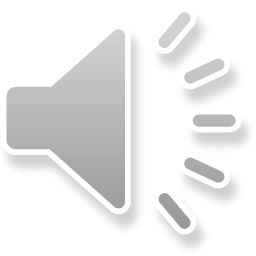 النقل البسيط والنقل الركب
النقل البسيط والنقل المركب 
ويقصد به نقل عبء الضريبة من المكلف القانوني الى الغير الذي يستقر علية عبء الضريبة ويصبح المكلف الحقيقي والمثال على ذلك مالك العقار يرفع قيمة الايجار بمقدار الضريبة المفروضة علية فيتحمل هذا المستأجر .
النقل المركب هو نقل عبء الضريبة عدة مرات من شخص الى اخر قبل ان يستقر في النهاية على المكلف الحقيقي مثل قيام المنتج بزيادة اسعار الانتاج بغية عبء نقل عبء الضريبة الى تاجر التجزئة الذي يرفع اسعاره ليحمل المستهلك وقد يكون طبيب او محامي ...
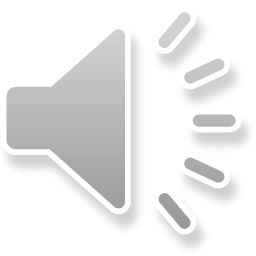 النقل الى الامام والنقل الى الخلف
النقل الى الامام هو نقل العبء الضريبي باتجاه الشخص الذي يلي المكلف القانوني في الدورة الاقتصادية فيحول المنتج عبء الضريبة في النقل الى امام الى التاجر والتاجر الى المستهلك ورب العمل الى العامل 
النقل الى الخلف فهو نقل العبء الضريبة الى الشخص الذي يأتي في المرحلة السابقة في الدورة الاقتصادية السابقه بالنسبة الى المكلف القانوني كأن يعود التاجر الى المنتج طالبا تخفيض اسعار منتجاته على اثر فرض ضريبة على المبيعات تقع على التاجر او يعود العامل الى رب العمل طالبا زيادة في الأجر نتيجة فرض الضريبة على الرواتب والاجر
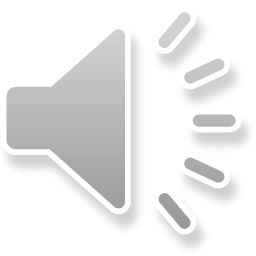 النقل الجزئي والنقل الكامل
النقل الجزئي هو نقل المكلف القانوني جزء من الضريبة الى الاخرين ويتحمل الجزء الباقي وذلك يحصل عندما لاتساعد الحالة الاقتصادية على نقل الضريبة
النقل الكامل هو نقل المبلغ الذي فرض على المكلف القانةني بالكامل الى شخص اخر
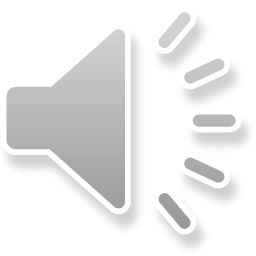